Unit 1  Can you play the guitar?
R  七年级下册
第4课时
WWW.PPT818.COM
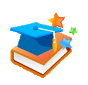 Lead-in
Show others what you can do.
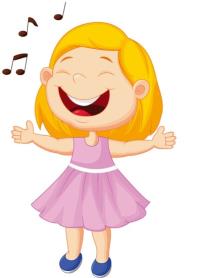 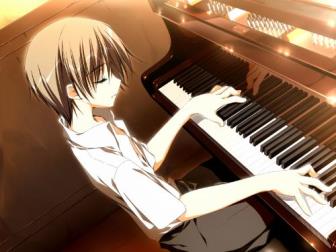 paly the piano
sing
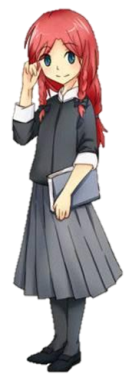 I can play the piano. I can sing and dance, too. I want to join the art club.
Read the three descriptions about Peter, Alan 
and Ma Huan. Underline what they can do.
2a
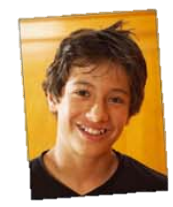 Hello, I’m Peter. I like to play basketball. I can speak English and I can also play soccer.
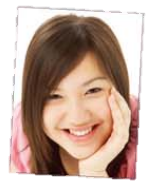 Hi, I’m Ma Huan. I can play ping-pong and chess. I like to talk and play games with people.
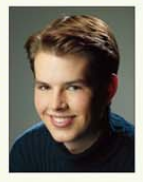 My name’s Alan. I’m in the school music club. I can play the guitar and the piano. I can sing and dance, too.
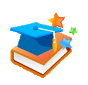 Language points
1. I’m in the school music club.   我在学校音乐社团。
be in+组织，意为“成为……中的一员”。
相当于“be a member of+组织”, 强调状态。
例：他父亲在一个摇滚乐队。
        His father is in a rock band.
Read the three descriptions, choosing what they can do from the picture.
A.  play chess
  B.  sing
  C.  dance
  D.  play the guitar
  E.  speak English
  F.   play soccer
  G.  play the piano
  H.  play ping-pong
  I.    play basketball
Peter can do
E F I
Alan can do
B C D G
Ma Huan can do
A H
Talk about what Peter, Alan and Ma Huan can do.
She can play ping-pong and chess.
What can Ma Huan do？
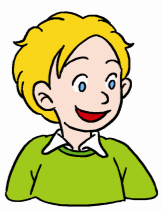 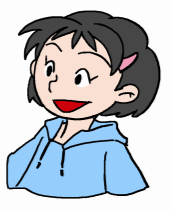 Yes, he can, he also can play soccer.
Can Peter speak English？
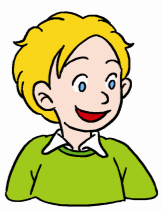 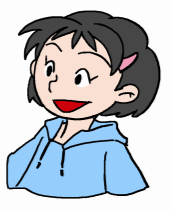 2b
Read the ads. Match the titles with the ads.
A. Help for Old People
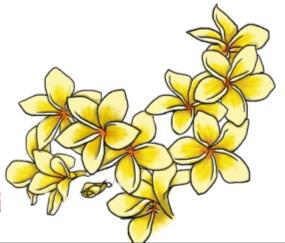 B. Music Teacher Wanted
C. Help with Sports in English
(                                              )
We need help at the old people’s home. Are you free in 
July? Are you good with old people? Can you talk to 
them and play games with them? They can tell you 
stories, and you can make friends. It is interesting and
 fun! Please call us at 689-7729 today!
A. Help for Old People
make friends with sb.
与某人交朋友
(                                                        )
Are you busy after school? No? Can you speak English? Yes? Then we need you to help with sports for English-speaking students. It is relaxing and easy! Please come to the Students' Sports Center. Call Mr. Brown at 293-7742.
C. Help with Sports in English
说英语的
只能做定语
(                                              )
Can you play the piano or the violin? Do you have time on the weekend? The school needs help to teach music. It is not difficult! Please call Mrs. Miller at 
555-3721.
B. Music Teacher Wanted
= on weekends
在周末
= be free 
有时间；有空
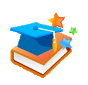 Language points
2. Are you free in July?   7月份你有空吗？
free在此处作形容词，意为“空闲的”。
free作形容词，还可意为“自由的；免费的”。
常用短语：for free 免费。
例：我周末有空。
        I’m free on the weekend.
3. Are you good with old people?
                                             你善于跟老人打交道吗？
be good with sb.
善于与某人打交道；与……相处得好
be good with sth.
在某方面擅长
例：他善于辞令。
         He’s good with words.
4. Please call us at 689-7729 today!  
                        请在今天拨打电话689-7729与我们联系!
call是动词，意思是“（给……）打电话”。
call sb. at +电话号码：拨打某号码联系某人。
call作动词时，还有“呼唤；召唤”“认为……是……；把……叫作”等意思。
例：我不认为德语是一门容易学的语言。
         I wouldn’t call German an easy language.
5. Are you busy after school?  放学后你忙吗？
busy作形容词，意为“忙碌的；忙的”，反义词
是“free”。
常用短语：
    be busy doing sth.          忙于做某事；
    be busy with sth.            忙于某事。
例：我妹妹正忙于做家庭作业。
My sister is busy doing her homework.
=My sister is busy with her homework.
6. Then we need you to help with sports for English-
speaking students.    那么我们需要你帮助说英语的学生开展体育活动。
need作实义动词，意为“需要”。
常用短语：
      need sth.                    需要某物
      need to do sth.          需要做某事
      need sb. to do sth.    需要某人做某事
need作情态动词，意为“需要”
     后接动词原形，多用于疑问句或否定句。
例：你不需要担心我。
        You needn’t worry about me.你不需要担心我。
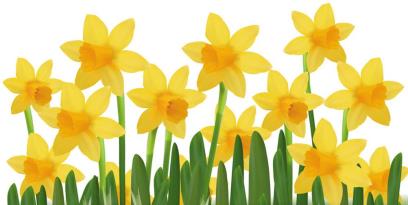 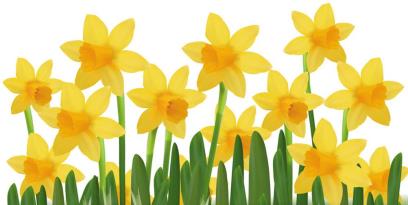 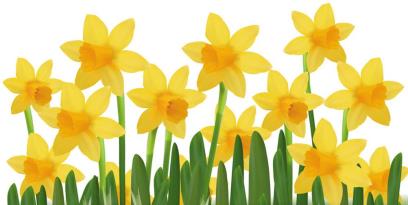 Ma Huan
Peter
Alan
Match each person in 2a with an ad in 2b.Write A, B and C.
2c
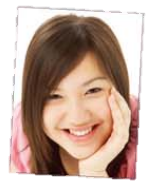 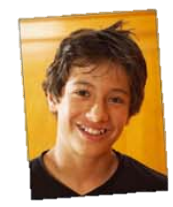 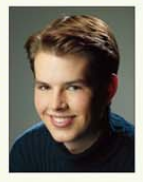 A
C
B
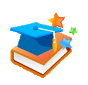 Exercise
1. Gina _______ _______ _______ （善于应付……的）    
    her friends. 
2. 请给张先生打电话598-6668.
    Please _______ Mr. Zhang _______ 598-6668.
3. I often help my brother with his math. (改为一般疑  
   问句) 
   Do _______ often help _______ brother with his math?
is           good      with
call                               at
you                          your
4. He does well in playing guitar. (改为同义句)
    He is _______ _______ playing guitar.
5. My father teaches English in a middle school. (改为否
    定句)
   My father _______ _______ English in a middle school.
good         at
doesn’t    teach
6. May I  ______ the English club?
    A. join      B. join in         C. take part      D. join to
7. Can you play the drums _______ the trumpet?
   A. and       B. but          C. or            D. /
A
C